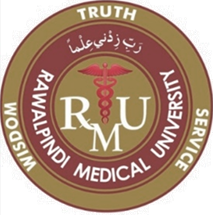 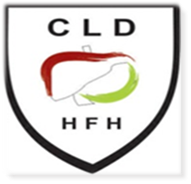 APPROACH TO A PATIENT WITH JAUNDICE
DR. SADIA AHMED
   ASSISTANT PROFESSOR  GASTROENETEROLOGY
                        RAWALPINDI MEDICAL UNIVERSITY
Learning Objectives
Define jaundice.
Describe the metabolism of bilirubin.
Explain the pathophysiology of jaundice 
Differentiate between the different types.
Identify key laboratory investigations and imaging modalities for diagnosing jaundice.
Outline a structured diagnostic approach for a patient presenting with jaundice.
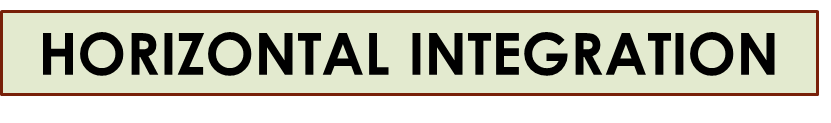 ANATOMY OF LIVER AND BILIARY TRACT
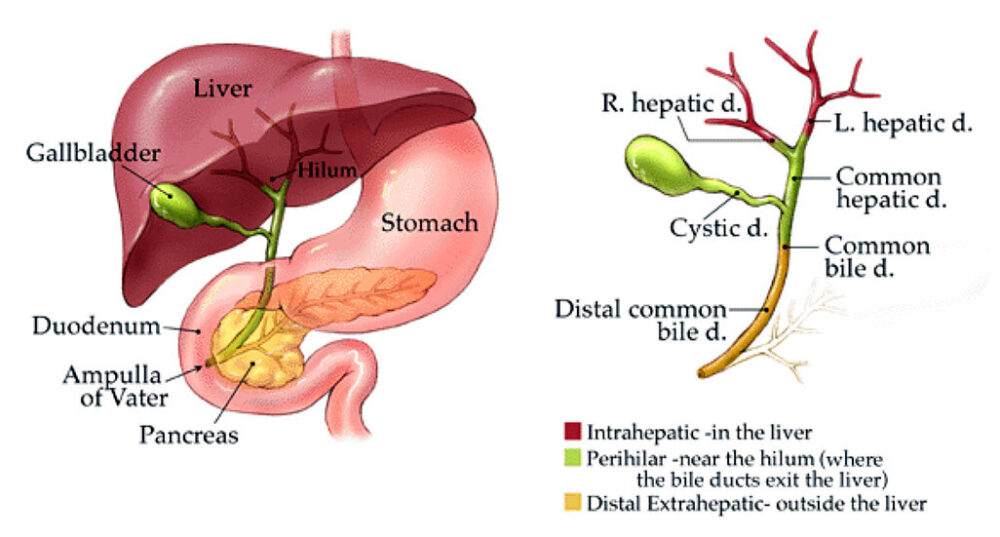 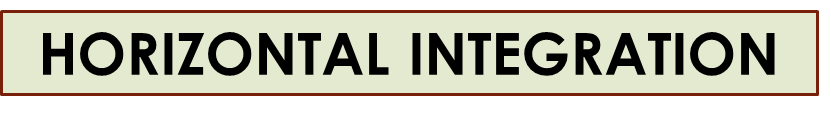 LIVER HISTOLOGY
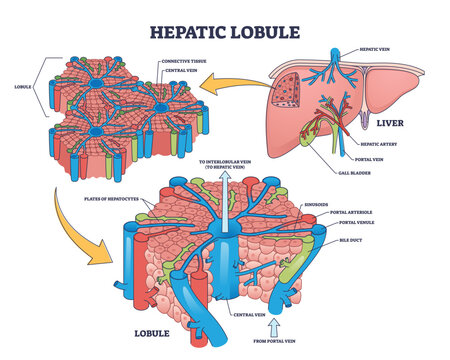 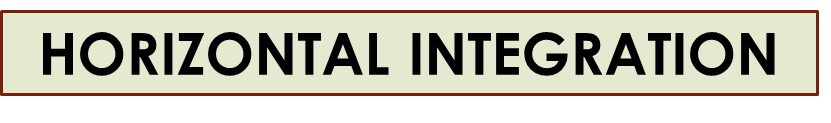 LIVER HISTOLOGY
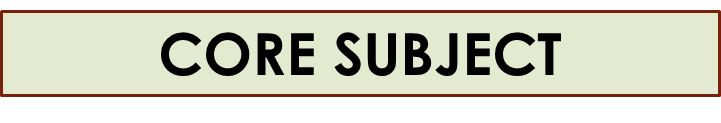 Definition of Jaundice
Jaundice: Yellow discoloration of skin, sclera, and mucous membranes due to hyperbilirubinemia (>2.5 mg/dL)
Causes: Increased bilirubin production, impaired metabolism, or obstruction to excretion
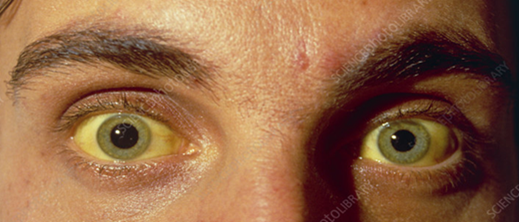 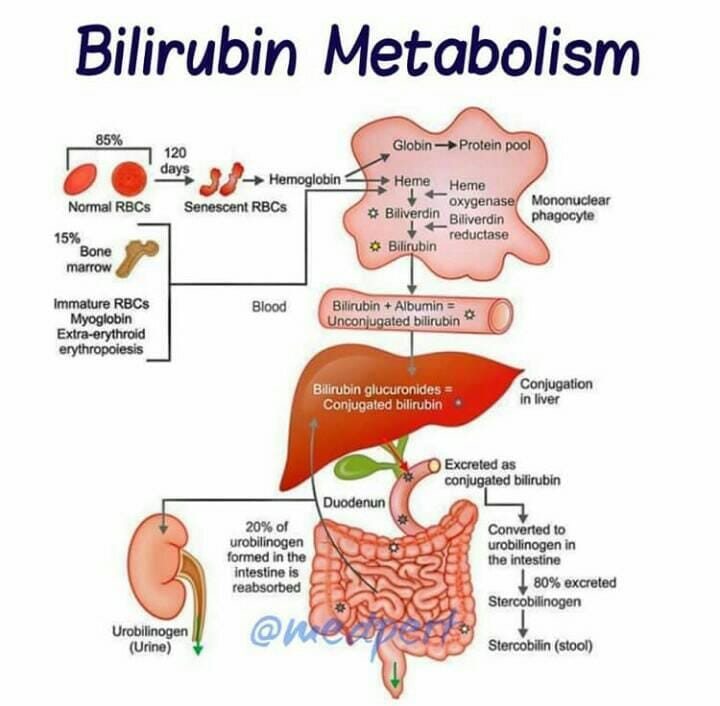 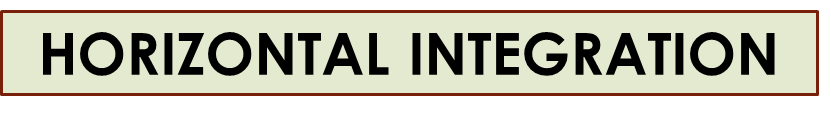 Pathophysiology of Jaundice
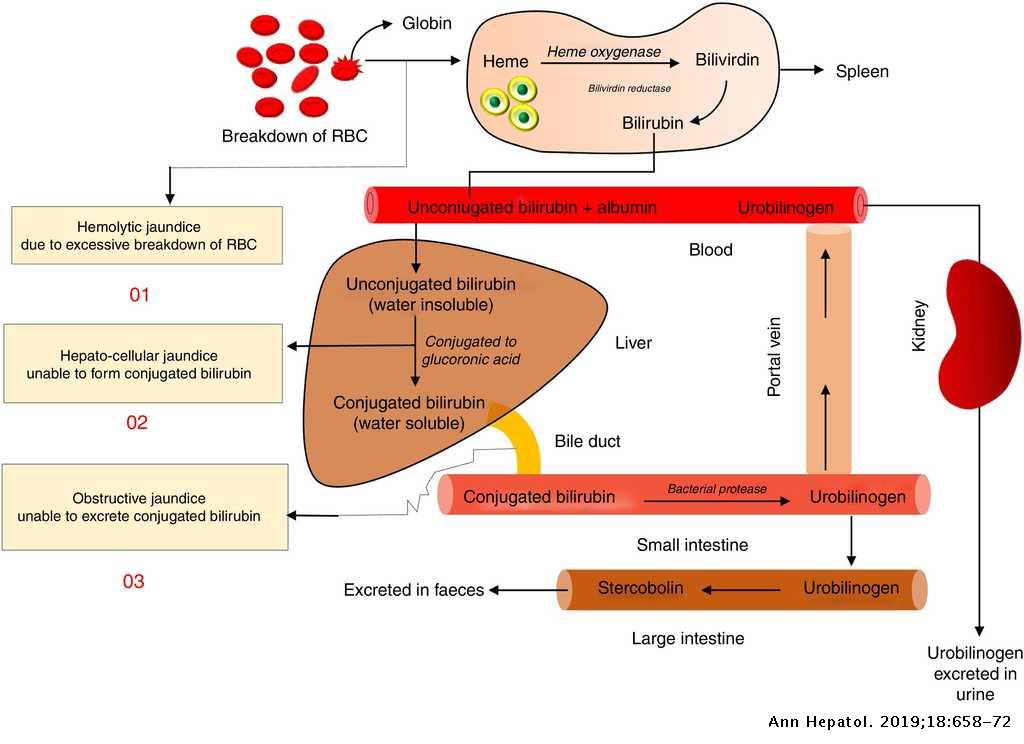 Causes: Overproduction, defective uptake, conjugation failure, excretion defect, or biliary obstruction
Flowchart linking causes to types of jaundice
SPIRAL INTEGRATION
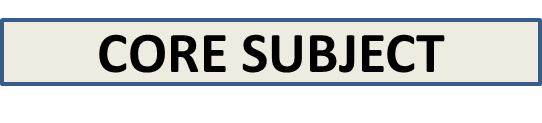 CLASSIFICATION OF JAUNDICE
CORE SUBJECT
CORE SUBJECT
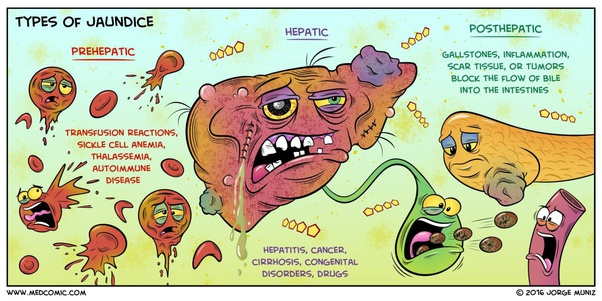 Prehepatic (Hemolytic): Excess bilirubin production
Hepatic (Hepatocellular): Impaired metabolism
Posthepatic (Obstructive): Impaired bile flow
CORE SUBJECT
CAUSES OF JAUNDICE
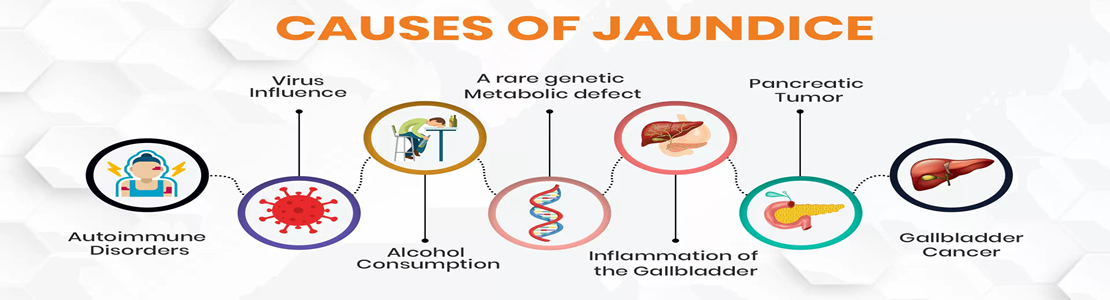 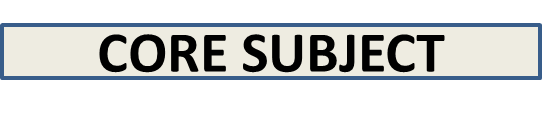 HAPPY &FRESH 
           OR
     TIRED ????
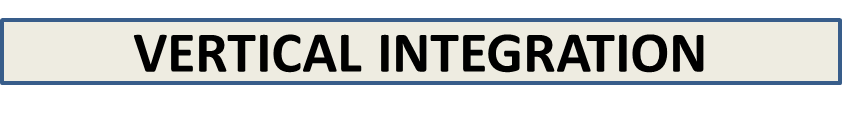 History in the patient with jaundice
The following factors should be assessed when obtaining a history in a patient with jaundice.

Pruritus, dark urine, and pale stools.
Duration of illness.
Abdominal pain.
Fevers or rigors.
Drug history.
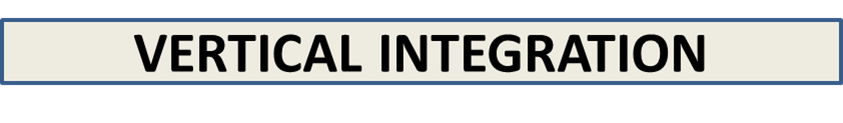 Alcohol consumption.
Infectious contacts.
Recent surgery.
Intravenous drug abuse, tattoos.
Occupation.
Family history of recurrent jaundice.
History of blood transfusions.
CORE SUBJECT
Clinical Features
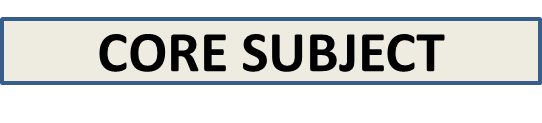 INVESTIGATIONS
Blood tests: CBC, reticulocyte count, LFTs: bilirubin {unconjugated/ conjugated}, AST, ALT, ALP, GGT

Imaging: USG, MRCP, ERCP

Special tests: Viral markers, autoimmune markers,   		       liver biopsy
VERTICAL INTEGRATION
Laboratory Diagnosis
VERTICAL INTEGRATION
IMAGING
Ultrasound: First-line for biliary obstruction

Magnetic Resonance Cholangiopancreatography: Biliary and pancreatic pathology

CT scan: Malignancy detection

Liver biopsy: Hepatic causes
RESEARCH
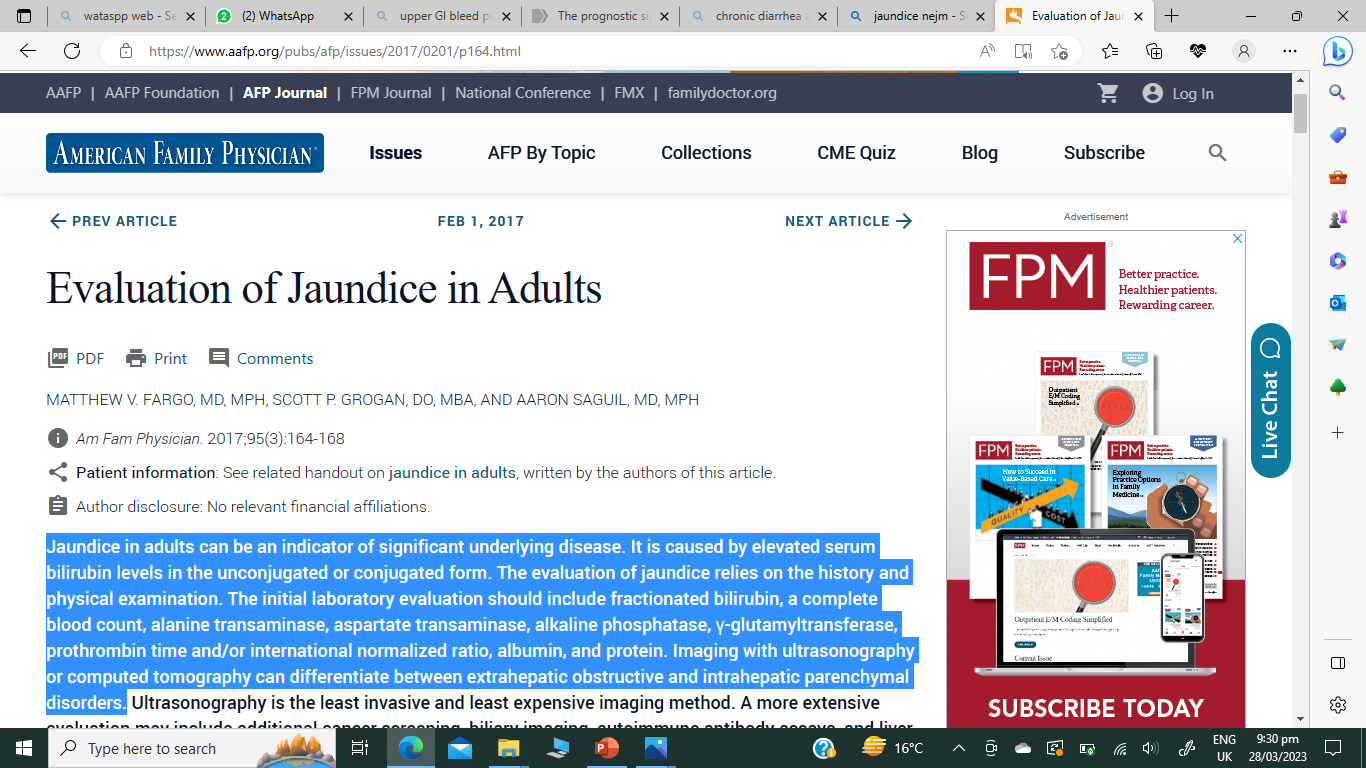 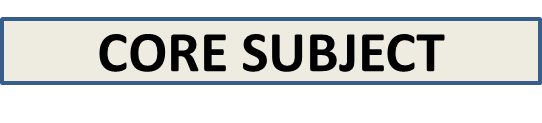 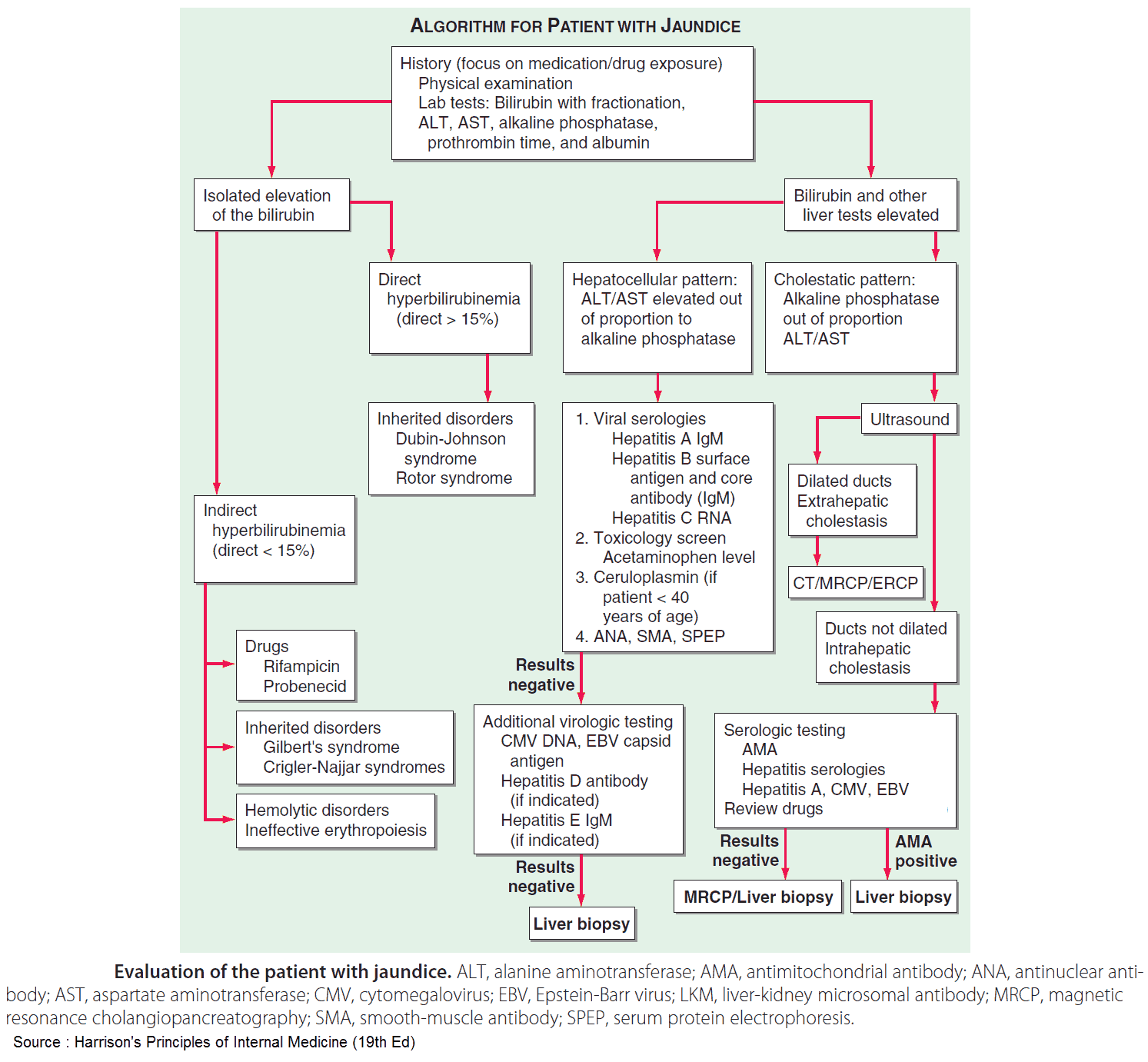 Approach to a Patient with Jaundice
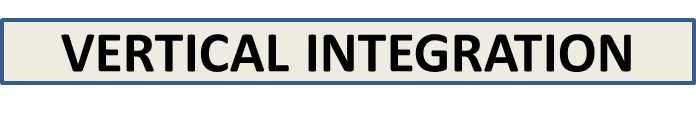 Management
TREAT THE UNDERLYING CAUSE 
Supportive care (nutrition, hydration).
Antiviral therapy for hepatitis.
Liver transplant for end-stage liver disease.
ERCP for bile duct stones removal, stenting for obstructed bile ducts.
Surgery for tumors.
Biomedical Ethics
Informed Consent & Autonomy: Assess decision-making capacity, especially in hepatic encephalopathy, before procedures like ERCP, liver biopsy, or paracentesis.

Beneficence & Non-Maleficence: Weigh risks when prescribing hepatotoxic drugs (e.g., acetaminophen) or performing invasive procedures in coagulopathic patients.

Confidentiality: Maintain privacy in hepatitis B or C cases while fulfilling public health reporting responsibilities.

Justice & Resource Allocation: Ethical prioritization for liver transplantation using severity scores (e.g., MELD score).
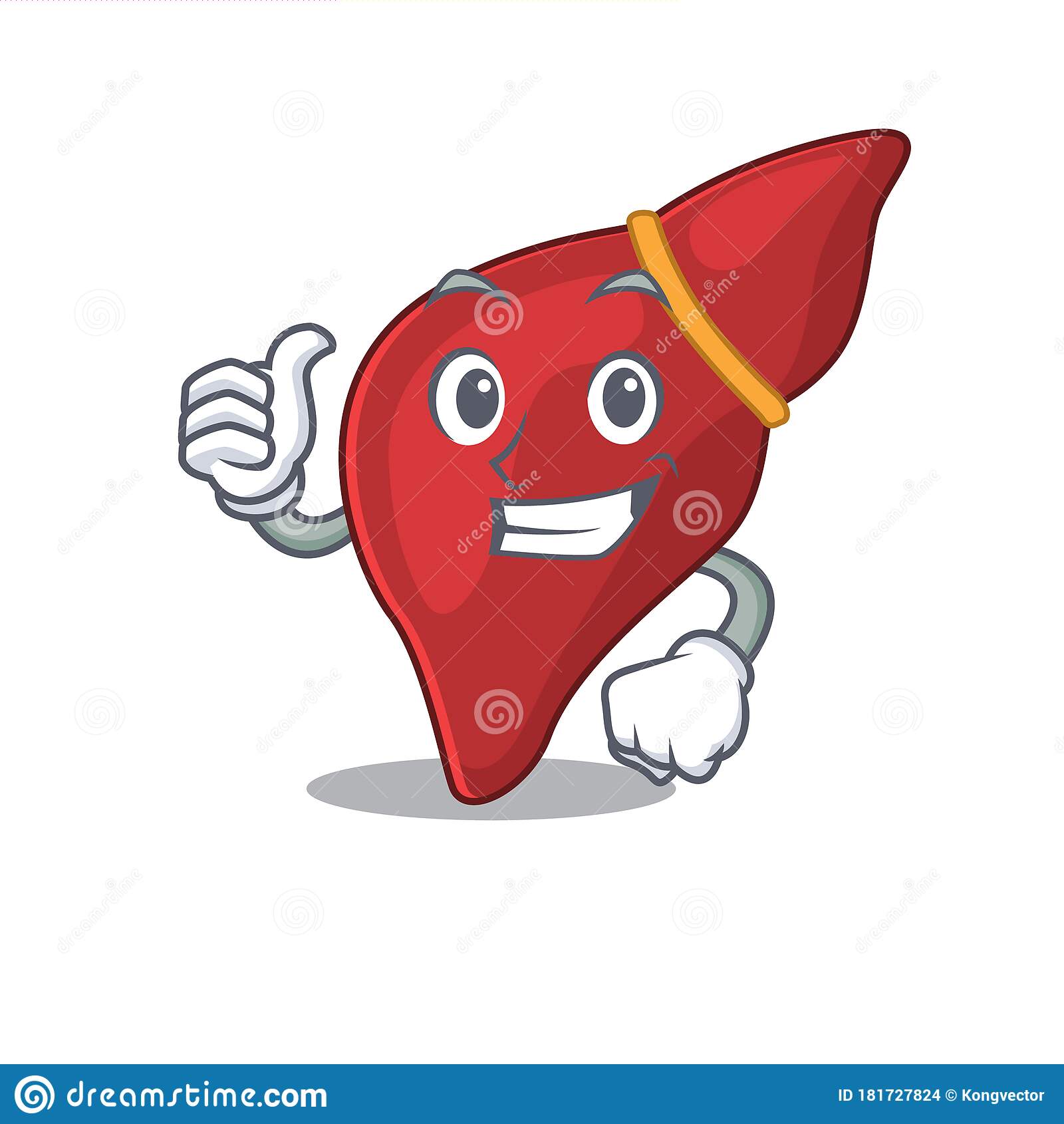 THANKYOU